States of matter
Introduction to solids, liquids and gases
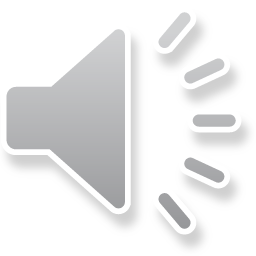 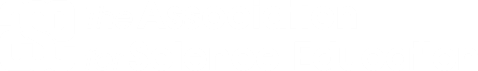 States of matter
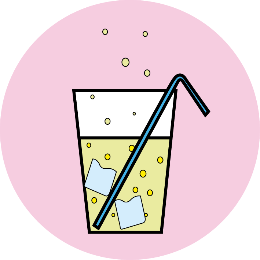 Introduction to solids, liquids and gases
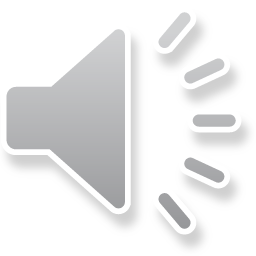 Learning Objective: to classify a range of objects and materials as solids, liquids or gases.
Activities


Useful items to support learning:
Fizzy water/drink and a glass.
Clean sponge or foam cloth and a bowl of water.
Household items such as jam, flour, sugar, milk, toothpaste and eggs (see p.5 for suggestions).
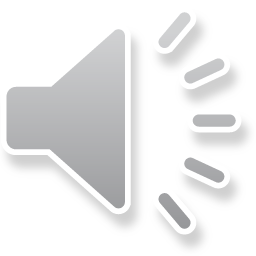 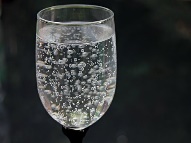 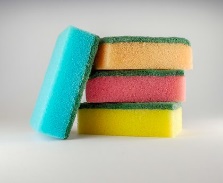 Key Learning
There are three states of matter: solid, liquid and gas.
A solid keeps its shape and has a fixed volume. Some solids are made up of small grains which can be poured into a heap.
A liquid has a fixed volume but changes in shape to fit the container. A liquid can be poured and keeps a level, horizontal surface. 
A gas fills all available space; it has no fixed shape or volume.
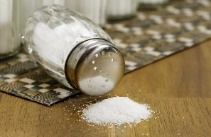 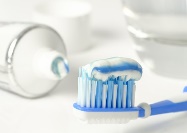 2
Explore, review, think, talk…
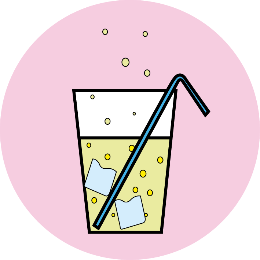 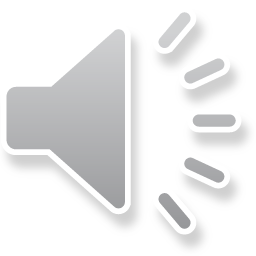 What do you already know about solids and liquids?
How would you describe the differences between a solid and a liquid? Watch this clip:
https://www.bbc.co.uk/bitesize/clips/zv4rkqt
Think about the differences between ice and water.


Is lava from a volcano a solid or a liquid?
Look at these pictures of some items you may have at home.






Think or talk about each item. Is it a solid or a liquid? How do you know?
Which items seem to be difficult to classify?
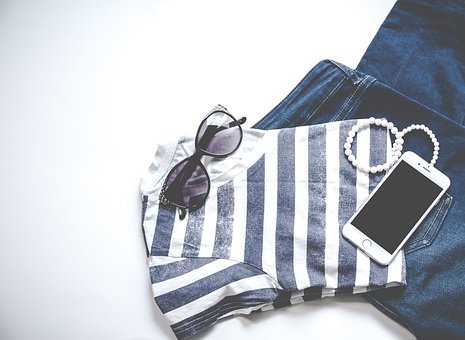 glasses
milk
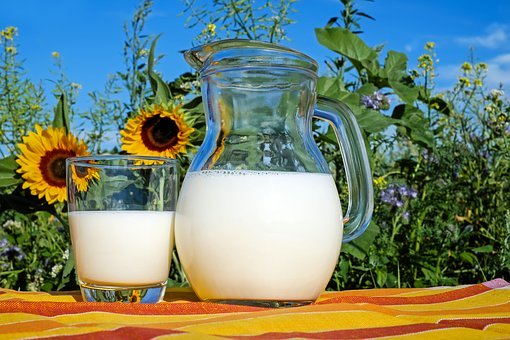 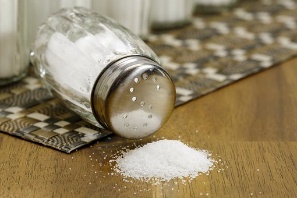 fabric
salt
phone
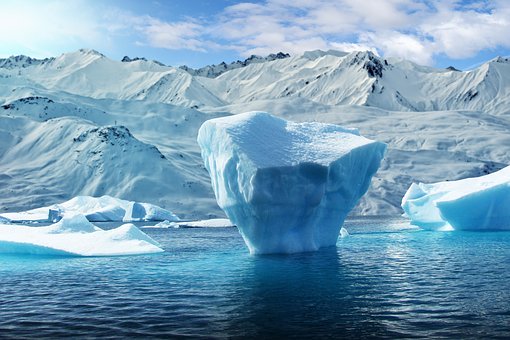 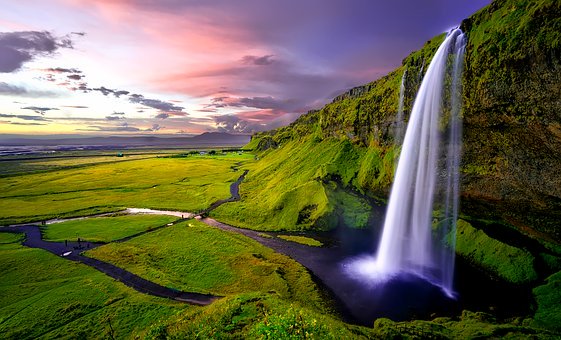 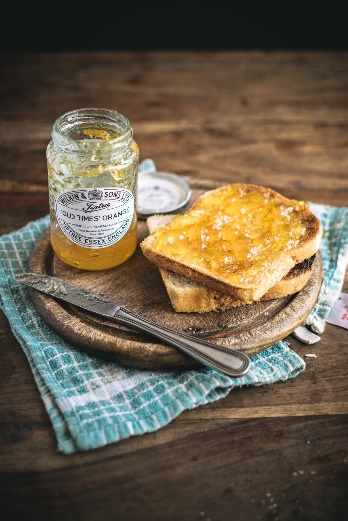 toast
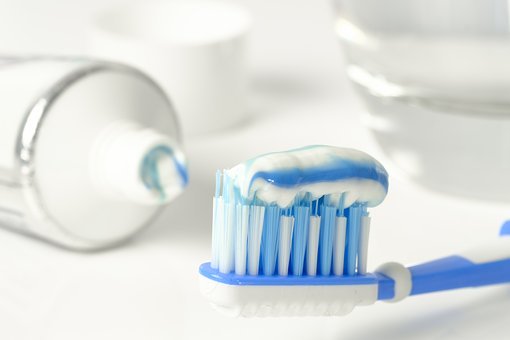 toothpaste
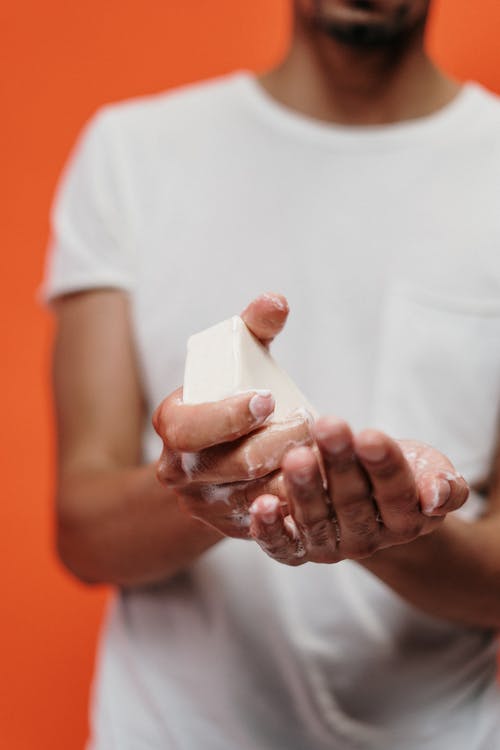 jam
soap
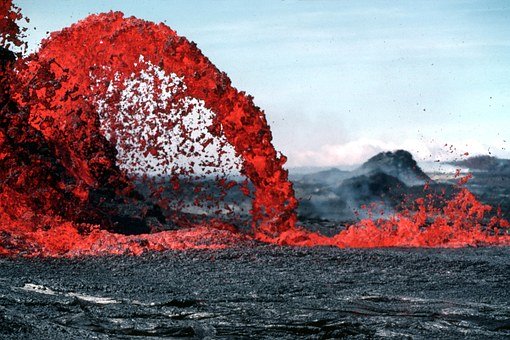 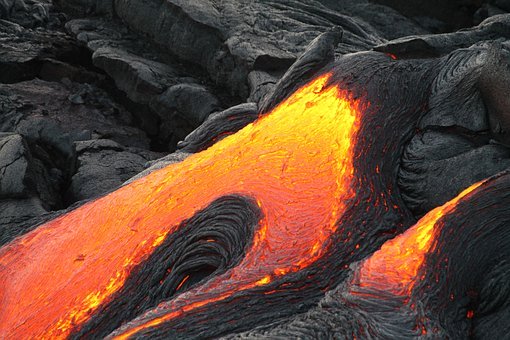 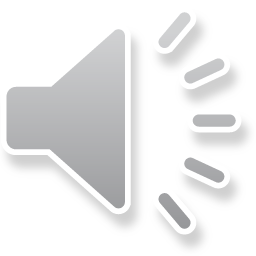 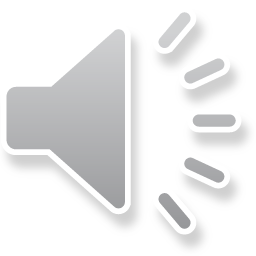 3
Solids, liquids and gases
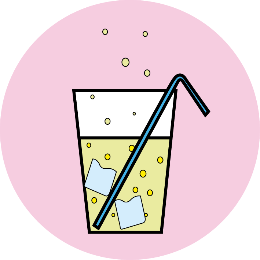 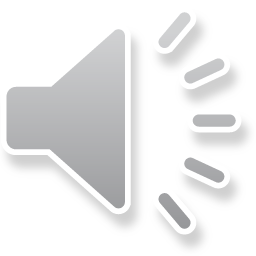 Comparing the properties of solids, liquids and gases
(pages 4-7: 20 - 30 minutes)
Gases are often invisible but we can notice them when they are mixed with liquids or trapped within solids.
Where else can we notice gases? Watch this clip for clues: https://www.bbc.co.uk/bitesize/clips/zrdkjxs




Now use this BBC bitesize link to compare the properties of solids, liquids and gases. Use the descriptions to help with the next activity. https://www.bbc.co.uk/bitesize/topics/zkgg87h/articles/zsgwwxs
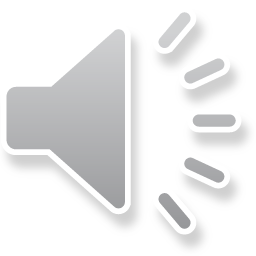 Pour out a glass of fizzy drink. You can see the carbon dioxide gas bubbles rising.
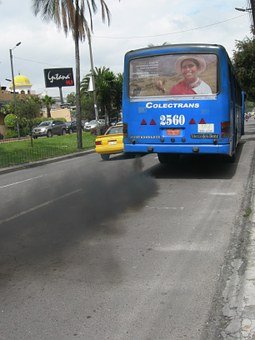 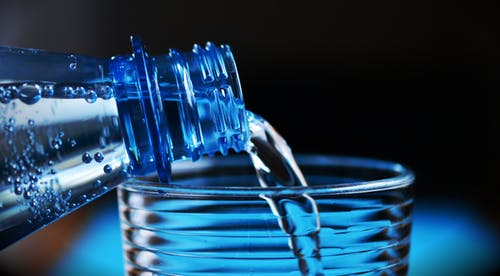 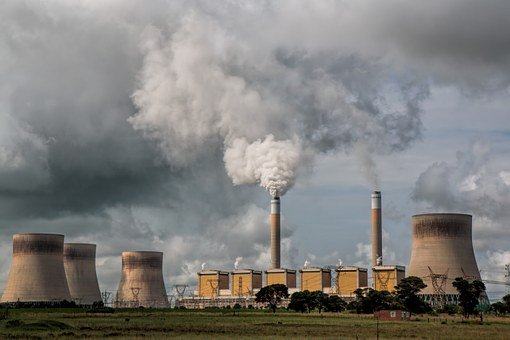 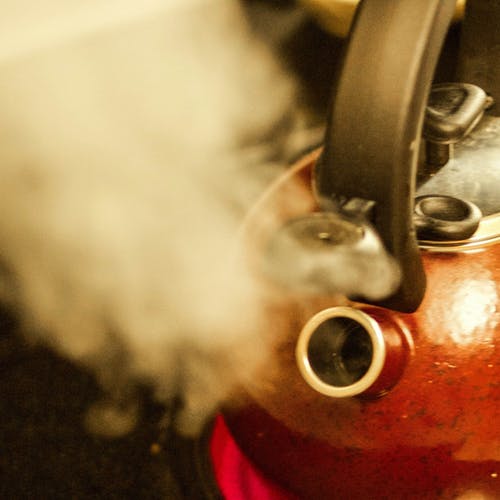 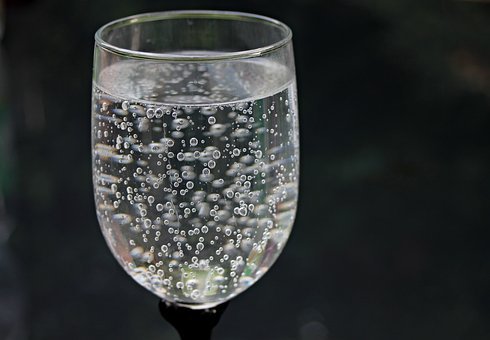 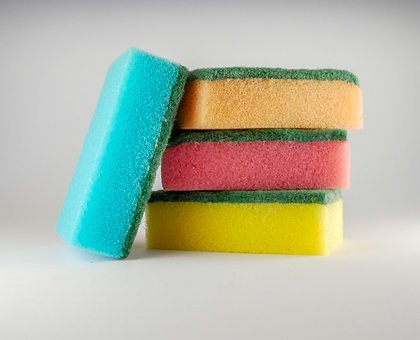 Squeeze a sponge or a foam cloth under water. You can see air bubbles rising.
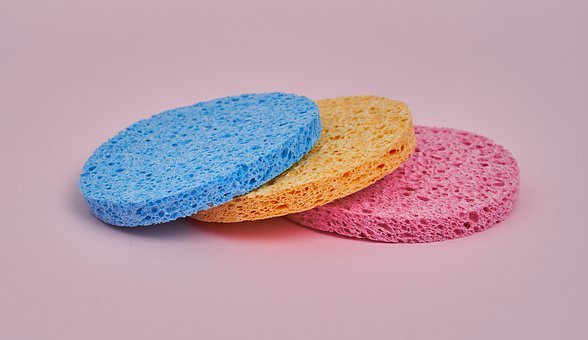 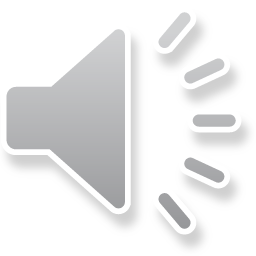 4
Items you may like to use:
fruit jam, flour, rice, bubble wrap, sugar, fizzy drink, ketchup, honey, milk, air freshener, toothpaste, uncooked egg, elastic band, sponge.
Look at the sheet attached.
Sort the items into solids, liquids and gases. 
Some items may be ‘solid and liquid’, ‘liquid and gas’, ‘solid and gas’ – or ‘all three’!
Can you explain any of your decisions.
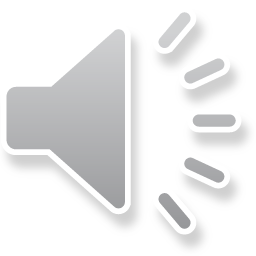 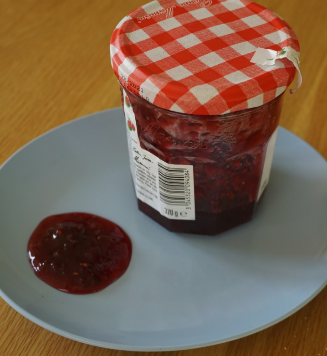 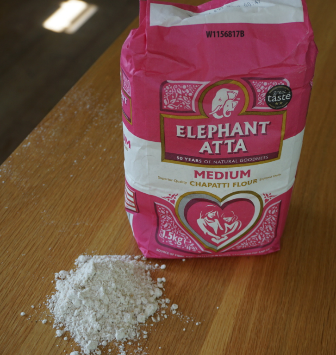 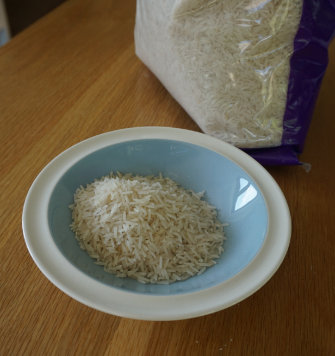 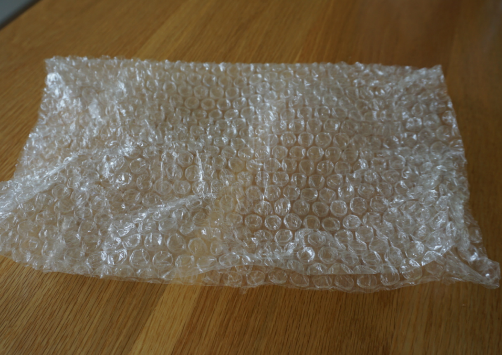 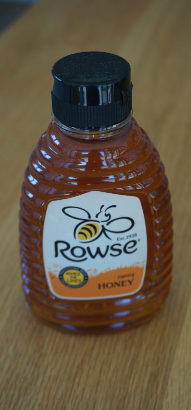 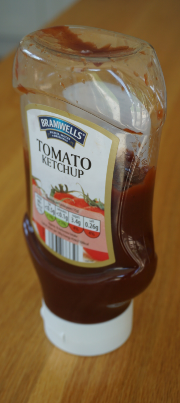 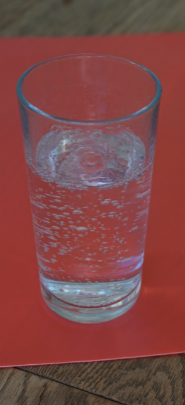 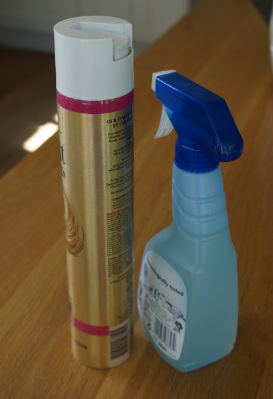 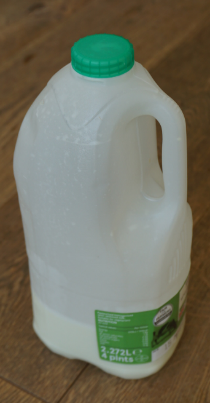 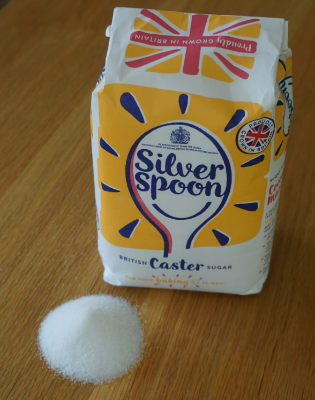 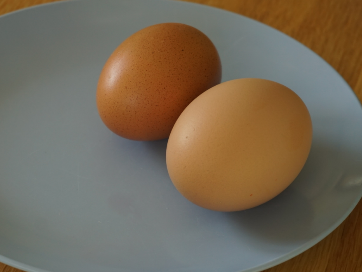 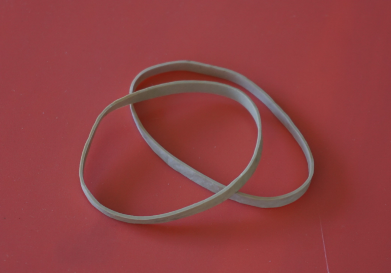 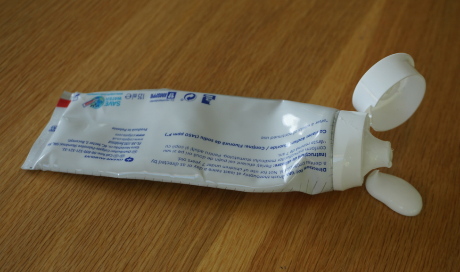 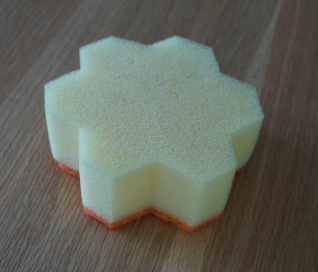 5